A Good Night’s RestIs Best
Presenter: Andrew B. Crocker
Education Chair: Gayle Pomykal
Texas Extension Education Association
Author: Andrew B. Crocker
Extension Program Specialist III – Gerontology and Health
Texas A&M AgriLife Extension Service
2017
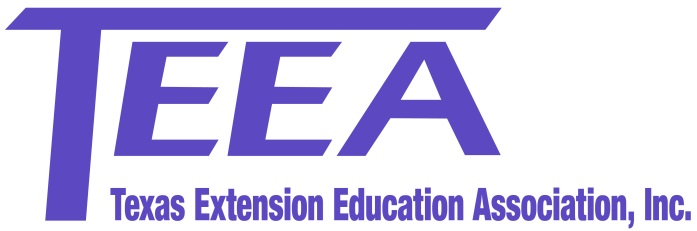 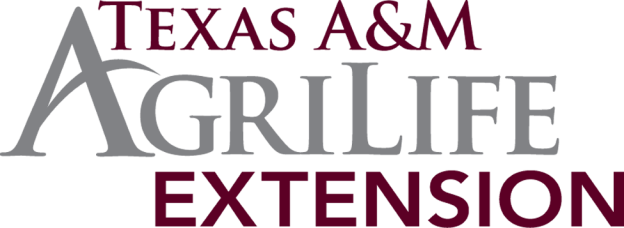 Texas A&M AgriLife Extension provides equal opportunities in its programs and employment to all persons, regardless of race, color, sex, religion, national origin, disability, age, genetic information, veteran status, sexual orientation, or gender identity. The Texas A&M University System, U.S. Department of Agriculture, and the County Commissioners Courts of Texas Cooperating.
[Speaker Notes: Think about your day. Think about all the things you did, didn’t do and/or want/need to do. What are the top three things that come to mind? And how much time will you devote to those things? 

[Pause briefly and then ask for some examples – you can provide the following if there are none: eating, driving, working, shopping, cooking, etc.].

No one or very few said “sleep” when, in fact, sleep should ideally account for about one-third of each 24-hour period. People may cut back on sleep, thinking it won’t be a problem, because other responsibilities seem much more important. But a number of vital tasks carried out during sleep help people stay healthy and function at their best. 

Often we do not think of sleep as a critical daily task or something that merits a lot of priority – it’s just something that happens. As we’ll discuss during this session, a good night’s rest needs to be one of the most important things we accomplish each and every day.]
What Is Sleep?
Sleep is more than just rest
Many of the brain and body’s functions remain active
Adults need 7-8 hours of sleep each night
Sleep occurs in a distinct, predictable pattern
Non-REM sleep
Stages 1-3
REM sleep
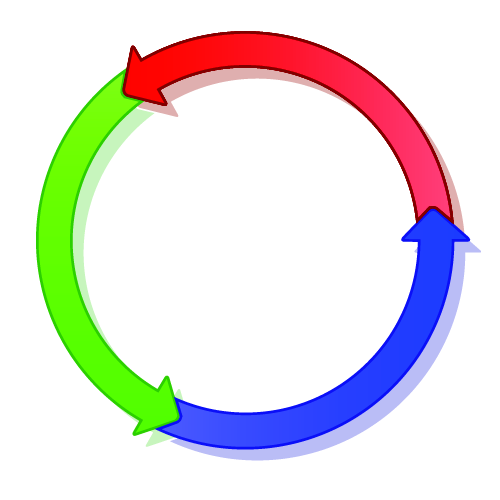 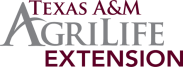 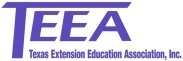 [Speaker Notes: Many people view sleep as merely “down time” when their brains shut off and their bodies rest. While you sleep, your brain is hard at work forming the pathways necessary for learning and creating memories and new thoughts. Without enough sleep, you can’t focus and pay attention or respond quickly. A lack of sleep may even cause mood problems. Also, growing evidence shows that a chronic lack of sleep may increase your risk of obesity, diabetes, cardiovascular disease, and infections.

Adequate sleep, like adequate nutrition and physical activity, is vital to our well-being; yet, people are sleeping less. The nature of today’s lifestyle encourages longer hours and offers continual access to entertainment and other activities. To keep up, people cut back on sleep. 

Research suggests that adults need at least 7–8 hours of sleep each night to be well rested. In 1910, most people slept 9 hours/night. But recent surveys show the average adult now sleeps fewer than 7 hours/night. 

Let’s take a deeper look at what is happening in our bodies during sleep. Sleep occurs in a distinct, predictable pattern that we cycle through every 1.5 to 2 hours and is divided into two basic types: rapid eye movement (REM) sleep and non-REM sleep.]
The Sleep Cycle
90-120
Minutes
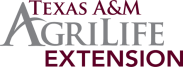 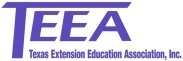 [Speaker Notes: Typically, sleep begins with non-REM sleep. In stage 1 non-REM sleep, you sleep lightly and can be awakened easily by noises or other disturbances. During this first stage of sleep, your eyes move slowly, your muscles relax, and your heart and breathing rates begin to slow. You then enter stage 2 non-REM sleep, which is defined by slower brain waves with occasional bursts of rapid waves. When you progress into stage 3 non-REM sleep, your brain waves are slowest.

Stage 3 is a very deep stage of sleep, during which it is very difficult to be awakened. Deep sleep is considered the “restorative” stage of sleep that is necessary for feeling well rested and energetic during the day.

During REM sleep, your eyes move rapidly in different directions, even though your eyelids stay closed. Your breathing also becomes more rapid, irregular, and shallow, and your heart rate and blood pressure increase. Dreaming typically occurs during REM sleep. During this type of sleep, your arm and leg muscles are temporarily paralyzed so that you cannot “act out” any dreams that you may be having.

You typically first enter REM sleep about an hour to an hour and a half after falling asleep. After that, the sleep stages repeat themselves continuously while you sleep. Why people dream and why REM sleep is so important are not well understood. It is known that REM sleep stimulates the brain regions you use to learn and make memories. Dreams may reflect the brain’s sorting and selectively storing new information acquired during wake time. While this information is processed, the brain might revisit scenes from the day and mix them randomly. 

In general, we don’t really remember dreams. They are usually only recalled when we wake briefly or are awakened by an alarm clock or some other noise in the environment.]
Why Sleep?
Our sleep cues are many and varied
Chemical
Adenosine
Melatonin
Biological
Circadian rhythm
Environmental
Habit
Light
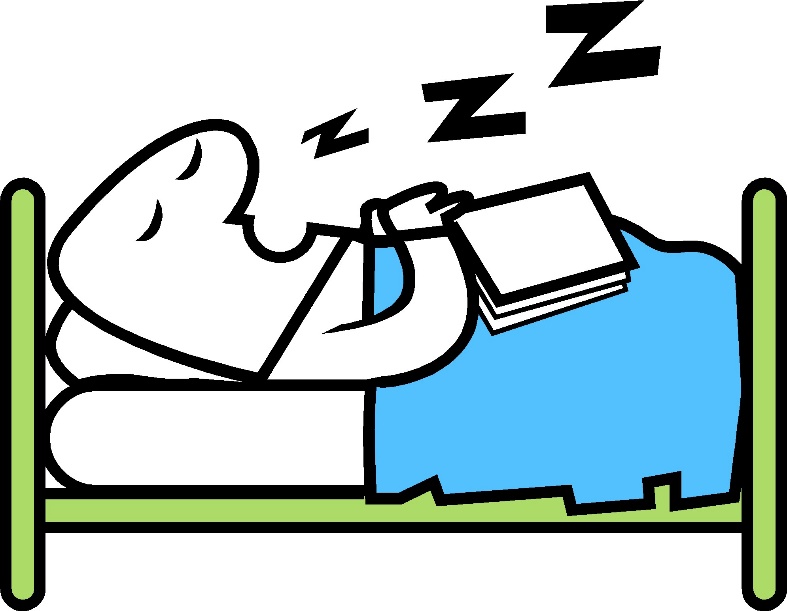 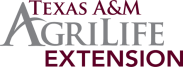 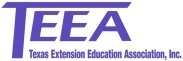 [Speaker Notes: Although you may put off going to sleep in order to squeeze more activities into your day, eventually your need for sleep becomes overwhelming. Because of your body’s internal processes, you can’t adapt to getting less sleep than your body needs. Eventually, a lack of sleep catches up with you.

One of the internal causes of sleep may be a substance called adenosine. Adenosine is involved in a number of bodily processes and builds up in your blood while you’re awake. Then, while you sleep, your body breaks down the adenosine. Levels of this substance in your body may help trigger sleep when needed. A buildup of adenosine and many other complex factors might explain why, after several nights of less than optimal amounts of sleep, you build up a sleep debt. This may cause you to sleep longer than normal or at unplanned times during the day. 

The other substance that helps make you sleep is a hormone called melatonin. This hormone makes you naturally feel sleepy at night. It is part of your internal “biological clock,” which controls when you feel sleepy and your sleep patterns. Your biological clock triggers your body to produce melatonin, which helps prepare your brain and body for sleep.

Your biological clock is a small bundle of cells in your brain that works throughout the day and night. Internal and external environmental cues, such as light signals received through your eyes, control these cells. Because of your biological clock, you naturally feel the most tired between midnight and 7 a.m. Your biological clock makes you the most alert during daylight hours and the least alert during the early morning hours. Consequently, most people do their best work during the day.

People are creatures of habit, and one of the hardest habits to break is the natural wake and sleep cycle. Together, a number of factors help you sleep and wake up at the same times each day. Consequently, you may have a hard time adjusting when you travel across time zones or work the night shift. The light cues outside and the clocks may tell you it is 8 a.m. and you should be active, but your body is telling you to sleep. The end result may be sleepiness during the day, difficulty falling or staying asleep at night, poor concentration, confusion, nausea, and generally feeling unwell and irritable.]
What Does Sleep Do For You?
Body
Heart
Immunity
Hormones
Mind
Learning
Memory
Mood
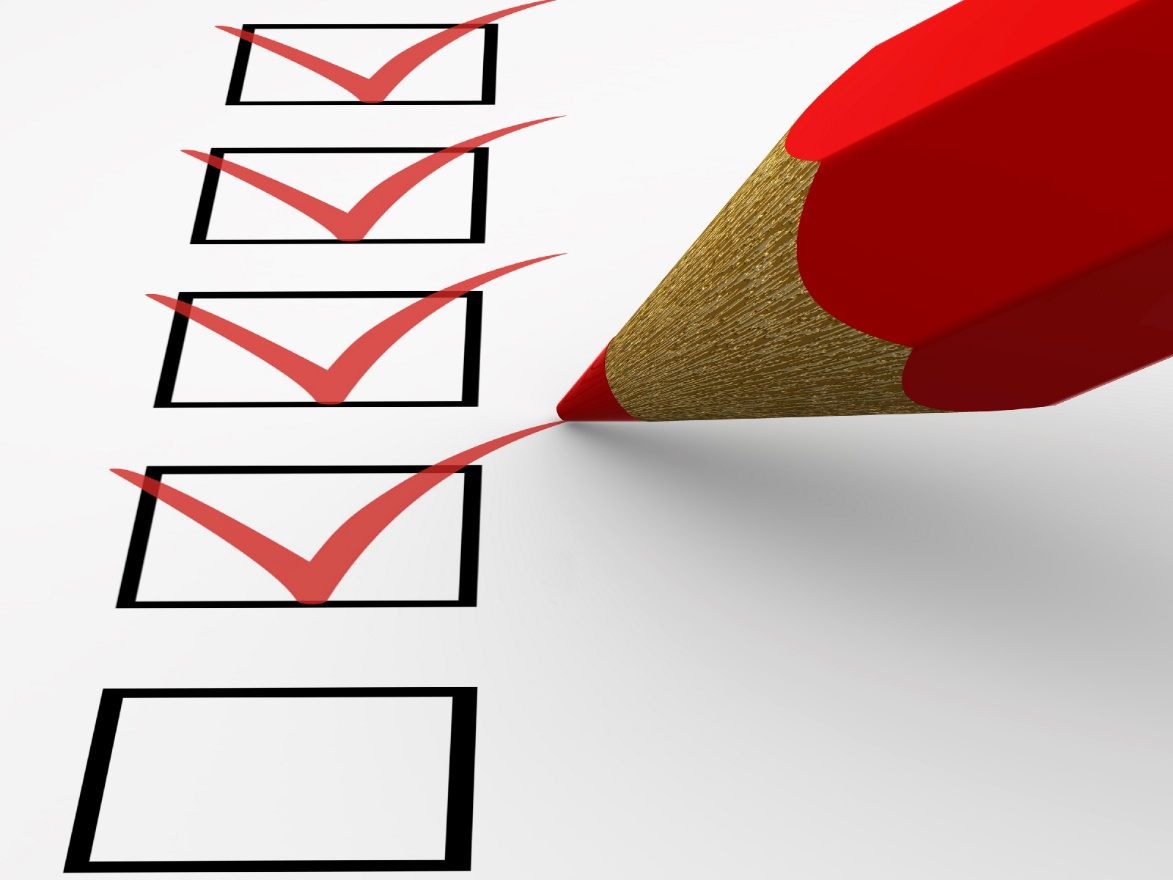 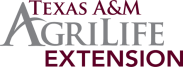 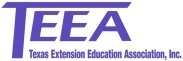 [Speaker Notes: A number of aspects of your health and quality of life are linked to sleep, and these aspects are impaired when you are sleep deprived. Let’s look at some of the ways sleep, or lack thereof, affects your body and mind.]
Body
Sleep provides your vascular system a needed “break”
Lack of sleep can reduce your ability to fight infection
Adequate sleep is linked to helping with appetite, energy and weight control
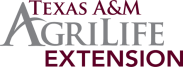 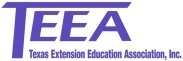 [Speaker Notes: Sleep gives your heart and vascular system a much-needed rest. During non-REM sleep, your heart rate and blood pressure progressively slow as you enter deeper sleep. During REM sleep, in response to dreams, your heart and breathing rates can rise and fall and your blood pressure can be variable. These changes throughout the night in blood pressure and heart and breathing rates seem to promote cardiovascular health. If you don’t get enough sleep, the nightly dip in blood pressure that appears to be important for good cardiovascular health may not occur. 

A lack of sleep also puts your body under stress and may trigger the release of stress hormones, like adrenaline or cortisol. These hormones keep your blood pressure from dipping during sleep, which increases your risk for heart disease.

Getting a good night’s sleep on a regular basis may help keep you from getting sick and help you get better if you do get sick. Lack of sleep can reduce your body’s ability to fight off common infections. Although lack of exercise and other factors also contribute, the current epidemic of diabetes and obesity seems to be related, at least in part, to chronically short or disrupted sleep or not sleeping during the night.

A number of hormones released during sleep also control the body’s use of energy. A distinct rise and fall of blood sugar levels during sleep appears to be linked to sleep stages. Not sleeping at the right time, not getting enough sleep overall, or not enough of each stage of sleep disrupts this pattern.]
Mind
Studies suggest well-rested people learn better and remember better
Lack of sleep is associated with
Inattention
Confusion
Faulty decision-making
Altered mood, irritability and unhappiness can result from not sleeping enough
People who do not get enough sleep are at greater risk for depression
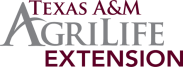 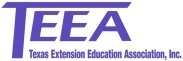 [Speaker Notes: Did you ever hear someone say “sleep on it” if your mind was racing or you couldn’t make a decision. Perhaps you’ve even uttered those sage words yourself.

Studies show people can learn a task better if they are well rested. They also can better remember what they learned if they get a good night’s sleep after learning the task than if they are sleep deprived.

Many well-known artists and scientists claim to have had creative insights while they slept. Mary Shelley, for example, said the idea for her novel Frankenstein came to her in a dream. Although it has not been shown that dreaming is the driving force behind innovation, one study suggests that sleep is needed for creative problem-solving. Exactly what happens during sleep to improve our learning, memory, and insight isn’t known. Experts suspect, however, that while people sleep, they form or strengthen the pathways of brain cells needed to perform these tasks.

Not only is a good night’s sleep required to form new learning and memory pathways in the brain, but also sleep is necessary for those pathways to work well. Lack of sleep makes it harder to focus and pay attention. Lack of sleep can make you more easily confused; slows down your reaction time, which is particularly important to driving and other tasks that require quick response. When people who lack sleep are tested on a driving simulator, they perform just as poorly as people who are drunk. The bottom line is: Not getting a good night’s sleep can be dangerous!

Even if you don’t have a mentally or physically challenging day ahead of you, you should still get enough sleep to put yourself in a good mood. Most people report being irritable, if not downright unhappy, when they lack sleep. People who chronically suffer from a lack of sleep, either because they do not spend enough time in bed or because they have an untreated sleep disorder, are at greater risk of developing depression.]
Do I Have a Sleep Disorder
You may…if you have any of the following three or more nights weekly
Takes more than 30 min to fall asleep
Awaken frequently during the night
Feel unrested despite adequate sleep time
Bed partner reports loud snoring or breathing cessation
Bed partner reports arms/legs jerking during sleep
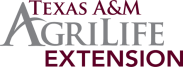 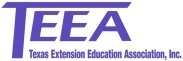 [Speaker Notes: Many factors can prevent a good night’s sleep. These factors range from well-known stimulants, such as coffee, to certain pain relievers, decongestants, and other culprits.

But there may be more serious issues causing a “sleep disorder”: insomnia, sleep apnea, restless legs syndrome, and narcolepsy. Additional sleep problems may include chronic insufficient sleep, sleep walking, sleep paralysis, and night terrors.

Evaluate your sleep habits using the criteria listed here. If you have any of these “symptoms” three or more nights weekly, you should talk to your health provider about your sleep issues.]
Common Sleep Problems
Insomnia
Trouble falling asleep or staying asleep
Sleep apnea
Breathing briefly stops or becomes too shallow
Restless leg syndrome
Tingling in the legs
Narcolepsy
Extreme/overwhelming daytime sleepiness
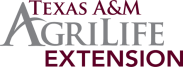 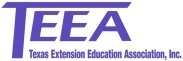 [Speaker Notes: Insomnia is defined as having trouble falling asleep or staying asleep, or as having unrefreshing sleep despite having ample opportunity to sleep. Life is filled with events that occasionally cause insomnia for a short time: stress, family pressures, or a traumatic event. Chronic insomnia is defined as having symptoms at least 3 nights per week for more than 1 month.

In people who have sleep apnea, breathing briefly stops or becomes very shallow during sleep. This change is caused when the soft tissue in the rear of the throat collapses and partially or completely closes the airway. If you have sleep apnea, not enough air can flow into your lungs through your mouth and nose during sleep, even though breathing efforts continue. When this happens, the amount of oxygen in your blood decreases. Your brain responds by awakening you enough for normal breaths then start again, often with a loud snort or choking sound. People who have sleep apnea frequently go from deeper sleep to lighter sleep during the night, rarely spending enough time in deep, restorative stages of sleep. They are therefore often excessively sleepy during the day. 

Restless legs syndrome (RLS) causes an unpleasant prickling or tingling in the legs, especially in the calves, that is relieved by moving or massaging them. People who have RLS feel a need to stretch or move their legs to get rid of the uncomfortable or painful feelings. RLS is heritable, meaning that it can run in families, but it also may be linked to iron deficiency. 

Narcolepsy’s main symptom is extreme and overwhelming daytime sleepiness, even after adequate nighttime sleep. In addition, nighttime sleep may be fragmented by frequent awakenings. People who have narcolepsy often fall asleep at inappropriate times and places. People who have narcolepsy experience daytime “sleep attacks” that last from seconds to more than one-half hour, can occur without warning, and may cause injury.

All of these conditions sound serious and they can be, especially since we now know how important sleep is for our overall health and well-being. But the good news is that these conditions can be treated so that you can get a good night’s rest. If you are concerned about any of the above, talk to your health provider.]
Optimal Sleep Environment
Cool temperature
Comfortable bedding
Reduce bright lights
Reduce distractions
TV/Radio
Reading
Mobile device
External noise
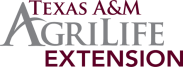 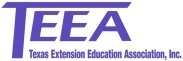 [Speaker Notes: Since you need to spend about a third of each 24-hours asleep, you need to be sure you’ve created the optimal sleep environment. Get rid of anything in your bedroom that might distract you from sleep, such as noises, bright lights, an uncomfortable bed, or warm temperatures. You sleep better if the  temperature in the room is kept on the cool side. 

A TV, cell phone, or computer in the bedroom can be a distraction and deprive you of needed sleep. Additionally, the artificial light produced by these devices may trick your brain into thinking it’s earlier in the day than it really is. 

Related to lighting, get the right sunlight exposure. Daylight is key to regulating daily sleep patterns. Try to get outside in natural sunlight for at least 30 minutes each day. If possible, wake up with the sun or use very bright lights in the morning. Sleep experts recommend that, if you have problems falling asleep, you should get an hour of exposure to morning sunlight and turn down the lights before bedtime.

Having a comfortable mattress and pillow can help promote a good night’s sleep.

Individuals who have insomnia often watch the clock. Turn the clock’s face out of view so you don’t worry about the time while trying to fall asleep. Also, don’t lie in bed awake. If you find  yourself still awake after staying in bed for more than 20 minutes or if you are starting to feel anxious or worried, get up and do some relaxing activity until you feel sleepy. The anxiety of not being able to sleep can make it harder to fall asleep.]
Tips for a Good Night’s Rest
Keep a set sleep/wake schedule
Regular physical activity
Avoid caffeine and nicotine
Avoid alcohol and large meals
Reduce napping
Relax
Talk to your health provider
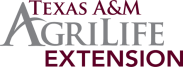 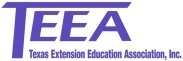 [Speaker Notes: Some additional tips include keeping a schedule. Your brain and your body really like consistency. Try to go to bed and get up at the same time each day.

Also, getting proper physical activity can help relieve some pent up energy. Recommendations are for 30 minutes per day, most days of the week. But be sure not to get your physical activity too close to bedtime…a few hours before you plan to go to bed is ideal.

Having a “nightcap” or alcoholic beverage before sleep may help you relax, but heavy use robs you of deep sleep and REM sleep, keeping you in the lighter stages of sleep. Heavy alcohol ingestion also may contribute to impairment in breathing at night. You also tend to wake up in the middle of the night when the effects of the alcohol have worn off.

Caffeine and nicotine are stimulants and may interfere with your ability to fall asleep or stay asleep. Some commonly prescribed heart, blood pressure, or asthma medications, as well as some over-the-counter and herbal remedies for coughs, colds, or allergies, can disrupt sleep patterns. If you have trouble sleeping, talk to your health provider to see whether any drugs you’re taking might be contributing to your insomnia and ask whether they can be taken at other times during the day or early in the evening. 

Avoid large meals and beverages late at night. A light snack is okay, but a large meal can cause indigestion that interferes with sleep. Drinking too many fluids at night can cause frequent awakenings to urinate.

Don’t take naps after 3 p.m. Naps can help make up for lost sleep, but late afternoon naps can make it harder to fall asleep at night. 

Relax before bed. Don’t overschedule your day so that no time is left for unwinding. A relaxing activity, such as reading or listening to music, should be part of your bedtime ritual. Take a hot bath before bed. The drop in body temperature after getting out of the bath may help you feel sleepy, and the bath can help you relax and slow down so you’re more ready to sleep.

And, because the causes of sleeplessness can be many and varied, don’t ever hesitate to talk to your health provider about sleep issues.]
Track Your Sleep Habits
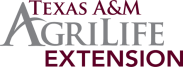 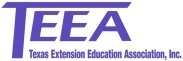 Retrieved from https://sleepfoundation.org/sites/default/files/SleepDiaryv6.pdf 31 May 2017
[Speaker Notes: As we’ve said a lot in this presentation, you should see a health professional if you have trouble sleeping. If you consistently find it difficult to fall or stay asleep and/or feel tired or not well rested during the day despite spending enough time in bed at night, you may have a sleep disorder. Your primary health provider or a sleep specialist should be able to help you, and it is important to rule out other health or psychiatric problems that may be disturbing your sleep.

One of the things that may help your health provider diagnose a sleep issue is keeping a sleep diary. This version available from the National Sleep Foundation tracks your nighttime and daytime activities for a week. This will give your health provider some insights into what could be affecting your sleep patterns.]
The Moral of the Story
Sleep is much more than down time
Adults need 7-8 hours of uninterrupted sleep each night
Many factors may cause sleep problems, including the sleep environment
Share sleep problems with your health provider
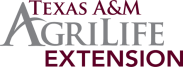 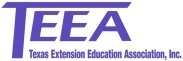 [Speaker Notes: Let’s go over some of the key takeaways from the lesson…

Remember that sleep is a key activity – a priority – for you each day.

Adults need 7-8 hours of uninterrupted sleep: one-third of each day!

Many things may affect your ability to sleep and you should discuss them with your health provider. These may range from lifestyle changes, to habits/environment, to internal medical disorders. But your health provider will be able to help tease them out and find a solution.]
Resources
National Institute on Aging
https://www.nia.nih.gov/health/publication/good-nights-sleep
National Heart, Lung & Blood Institute
https://www.nhlbi.nih.gov
National Sleep Foundation
https://sleepfoundation.org
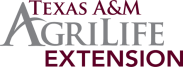 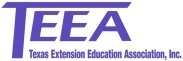 [Speaker Notes: The National Institute on Aging has a great publication about getting a good night’s sleep.

Also, the National Sleep Foundation has the sleep diary available for download from their site.]
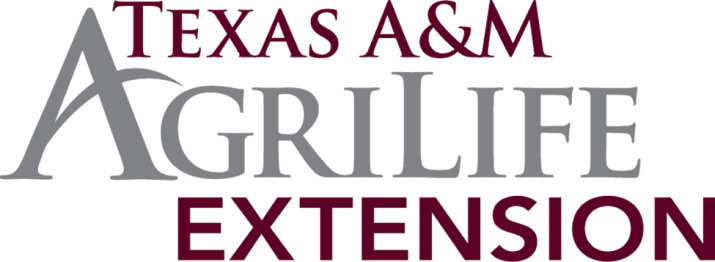 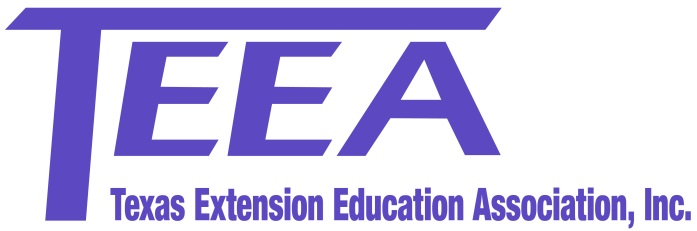 What Questions Would You Like to Ask?
References
American Psychological Association. (n.d.). “Sleep.” http://www.apa.org/topics/sleep/index.aspx Last Accessed: 	16 June 2017.
Guyton, A.C., & Hall, J.E. (1996). Textbook of Medical Physiology. 9th ed. Philadelphia, PA: WB Saunders 	Company.
National Sleep Foundation. (n.d.). “Healthy Sleeping Tips.” https://sleepfoundation.org/sleep-tools-	tips/healthy-sleep-tips Last Accessed: 16 June 2017.
US Department of Health and Human Services – National Heart, Lung, and Blood Institute. (2017). “Explore 	Sleep Deprivation and Deficiency.” https://www.nhlbi.nih.gov/health/health-topics/topics/sdd Last 	Accessed: 16 June 2017.
US Department of Health and Human Services – National Institute on Aging. (2016). “Age Page – A Good 	Night’s Sleep.” https://www.nia.nih.gov/health/publication/good-nights-sleep Last Accessed: 16 	June 2017.